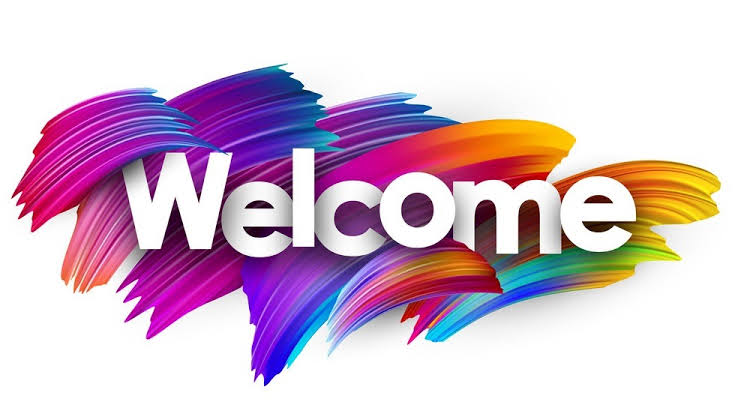 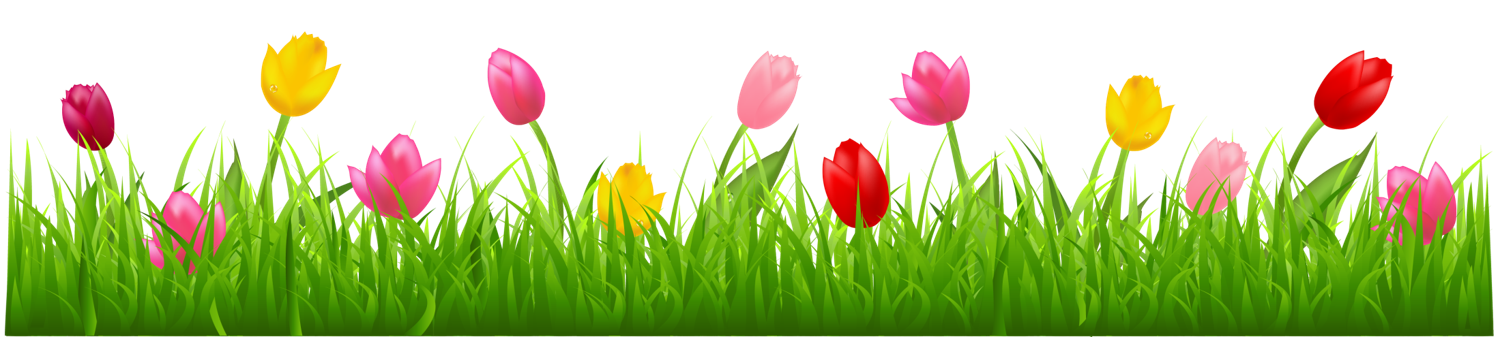 Presented by
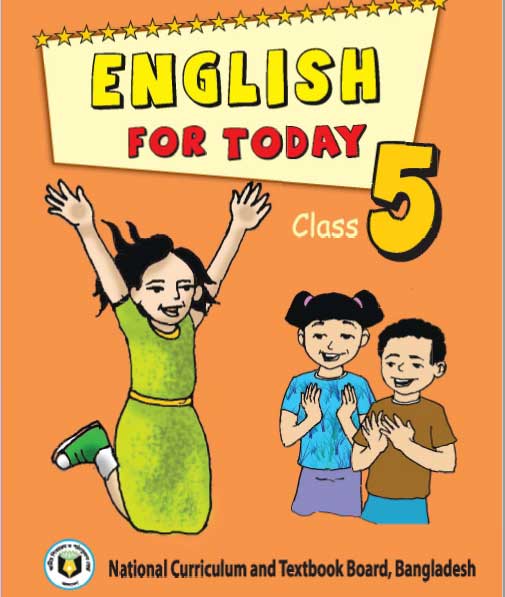 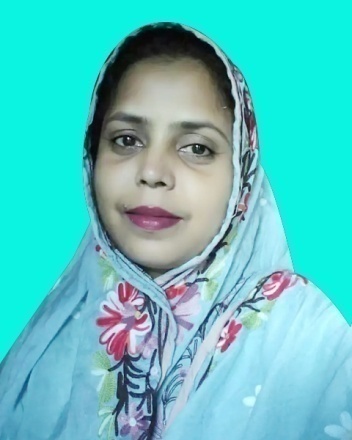 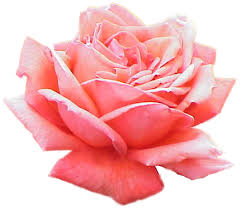 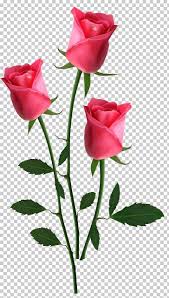 Class:Five
Unit:15
( Happy Birthday )
Time: 45 minutes
Mira Rokeya Khatun
(Assistant teacher)
Rarishal govt.primary school.
Lakhai, Habigonj.
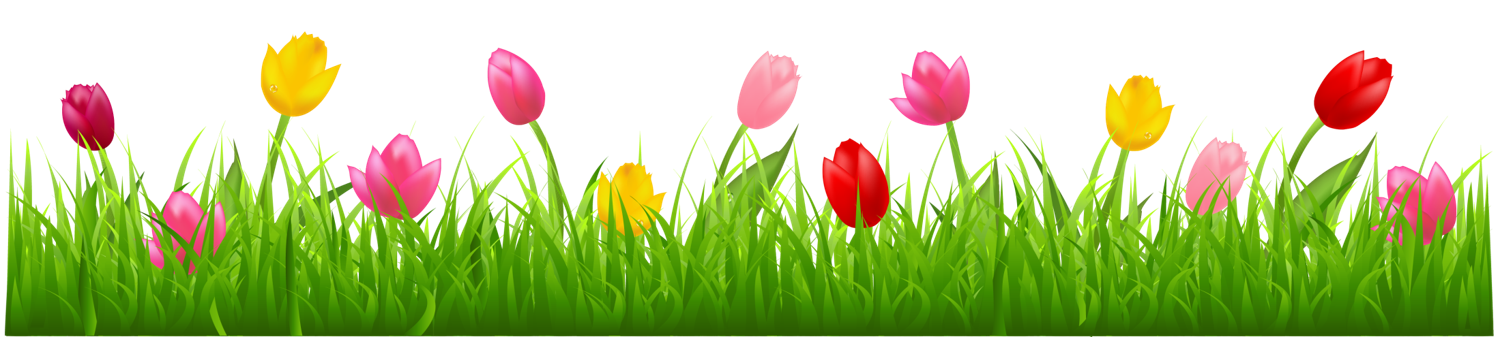 Learning outcomes
By end of the lesson students will be able---
To Read the text with correct pronunciation, 
       spelling and intonation.
1
2
To tell how a birthday is celebrated.
3
To write a short simple composition.
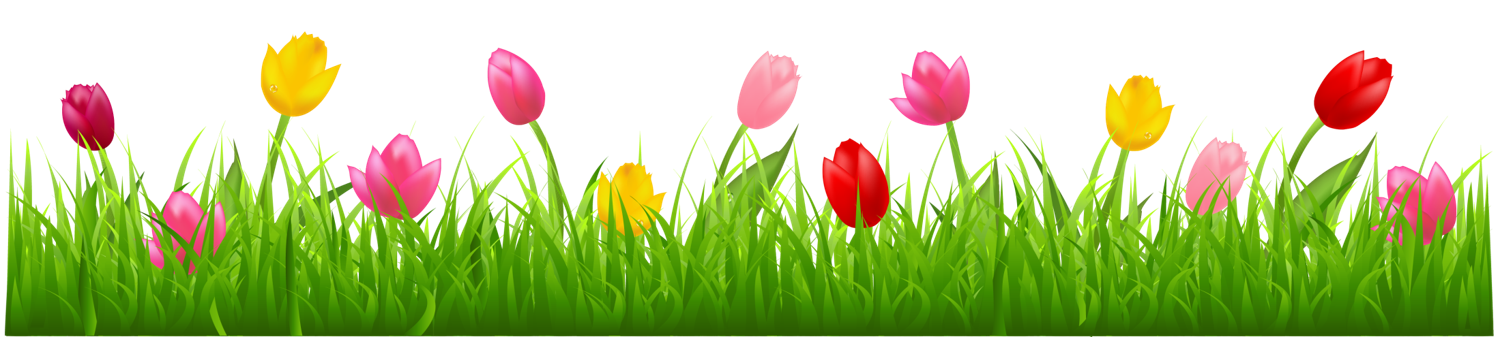 Let’s watch a video.
Discuss with students about video.
Do you understand what may be our today’s lesson?
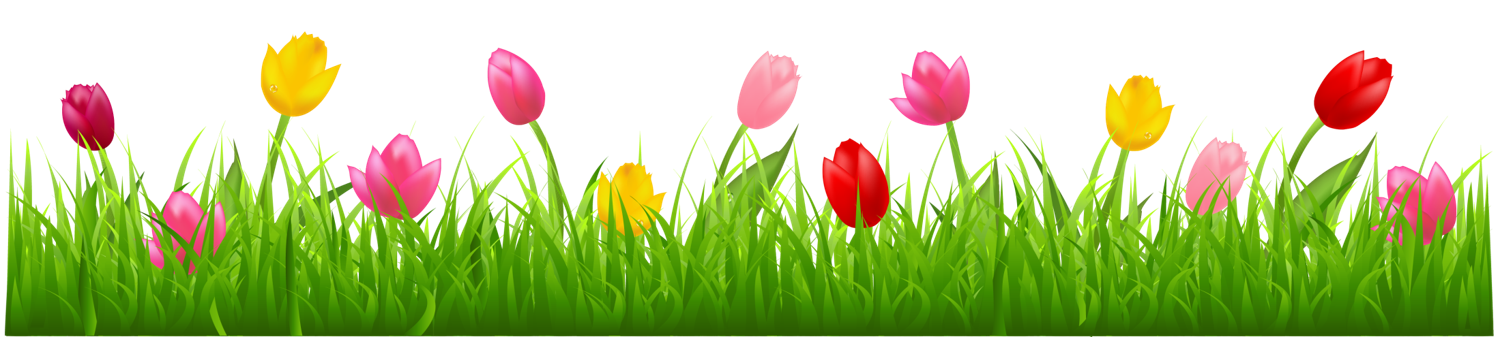 Today’s lesson
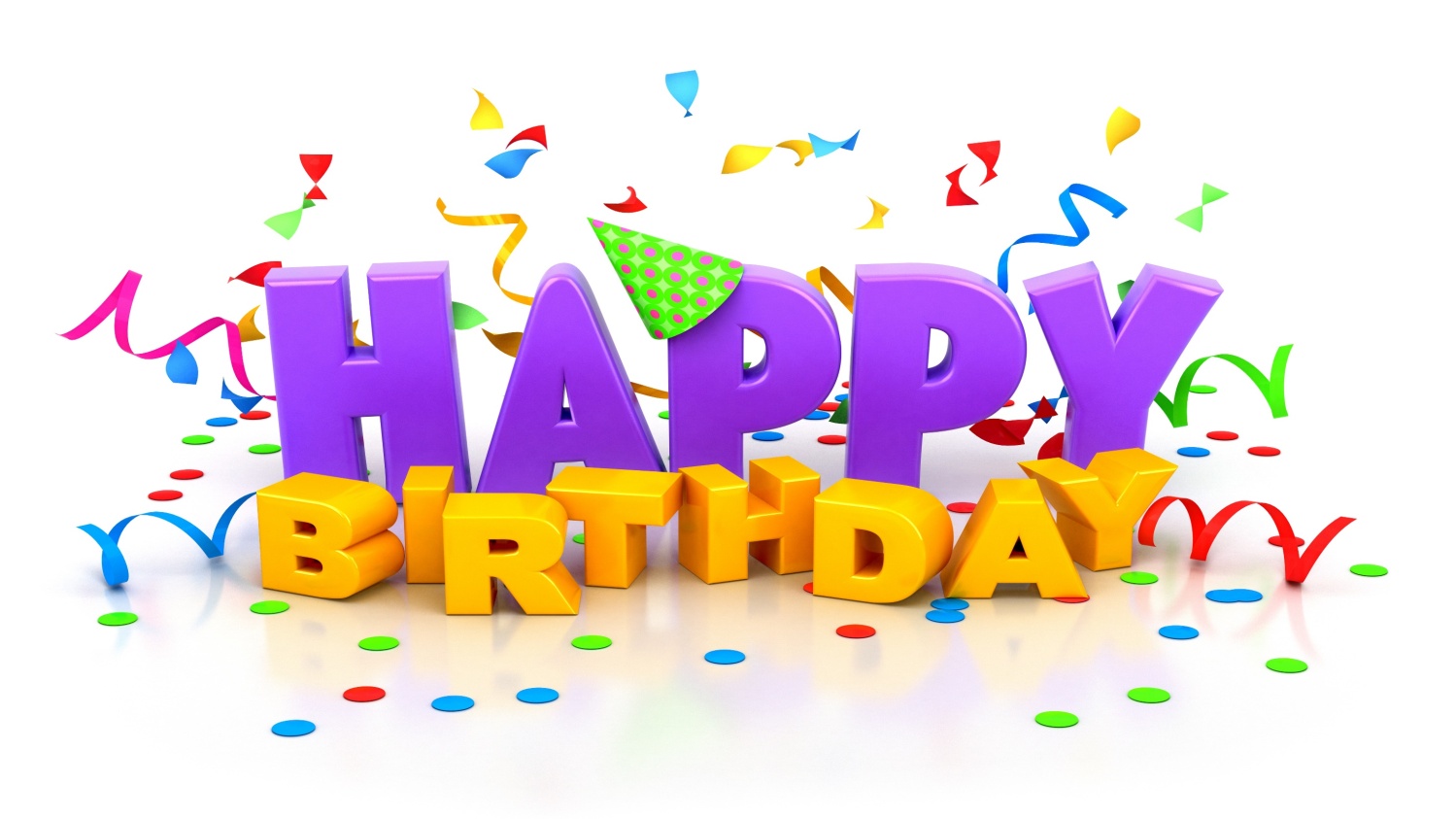 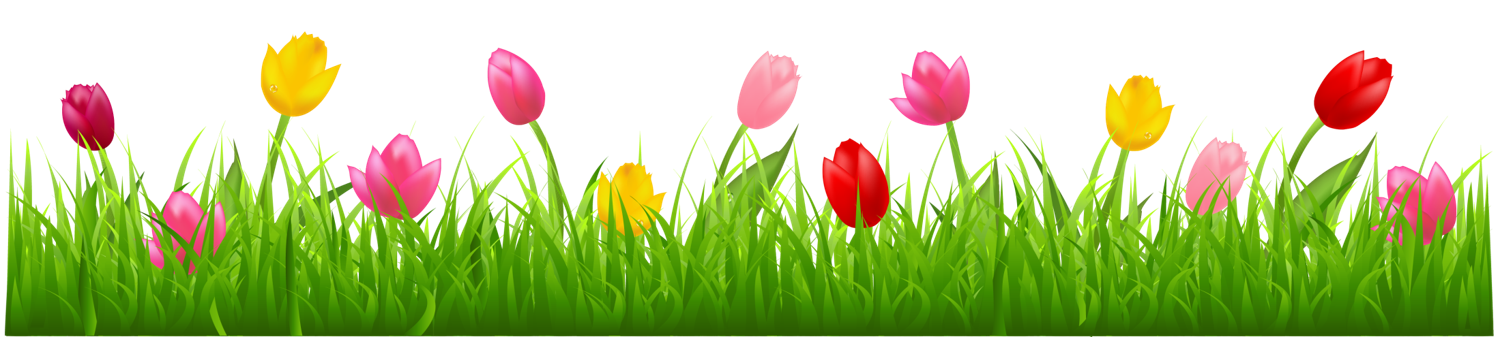 Look at the pictures.
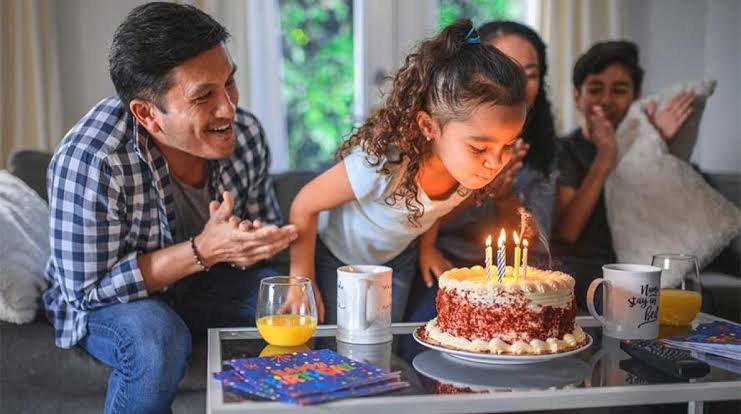 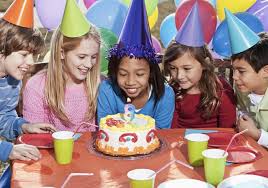 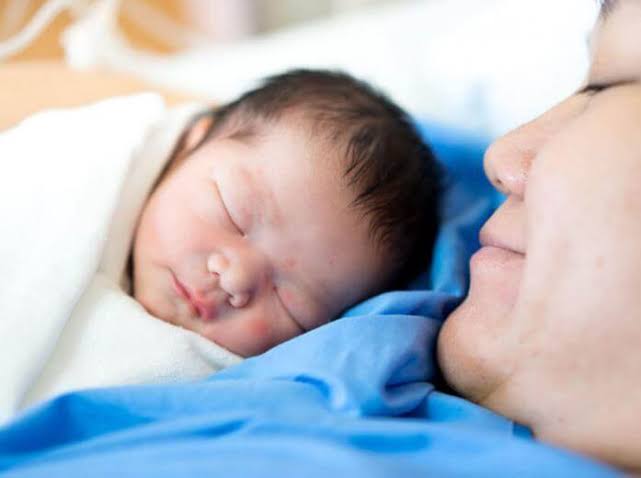 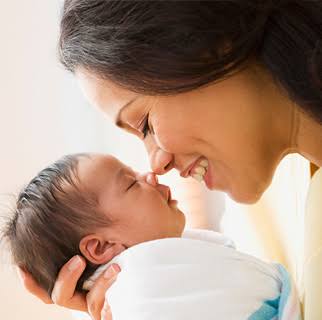 It’s one’s Birthday.
This is the date when the person was born.
A person’s birthday is a special day.
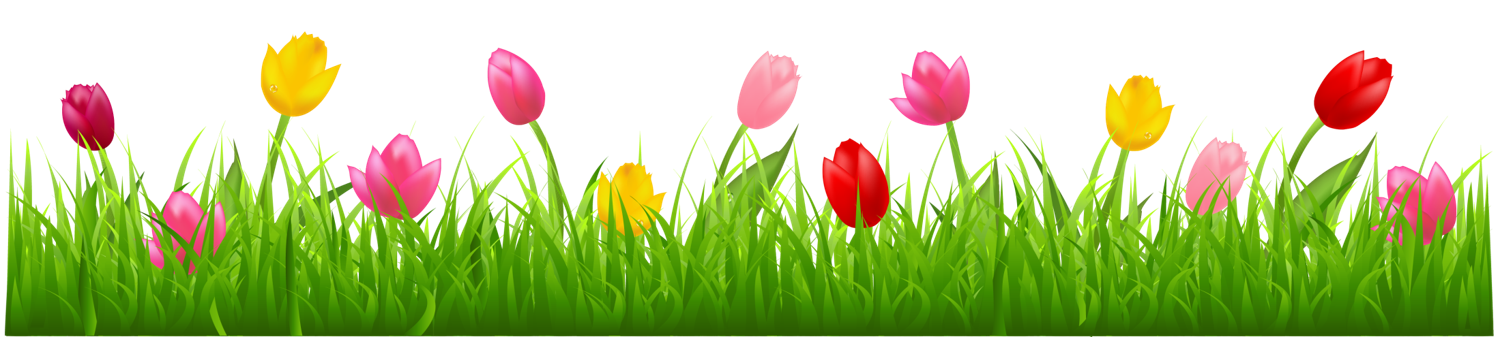 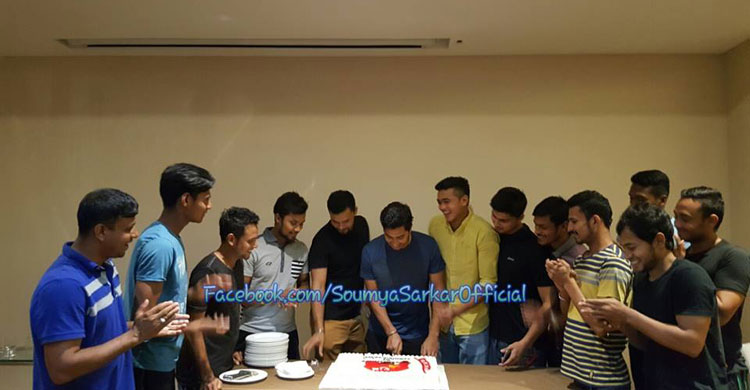 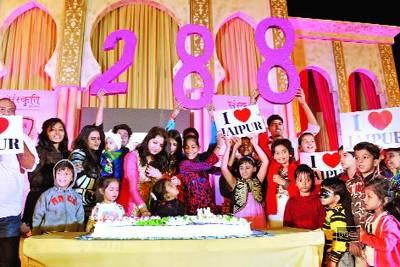 People around the world celebrate birthdays in different ways.
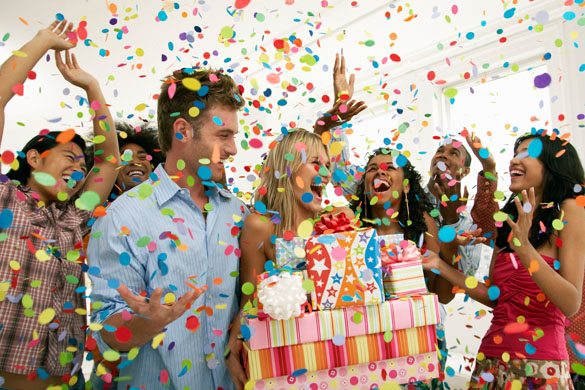 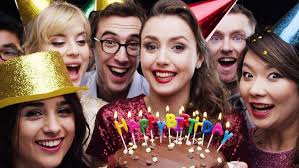 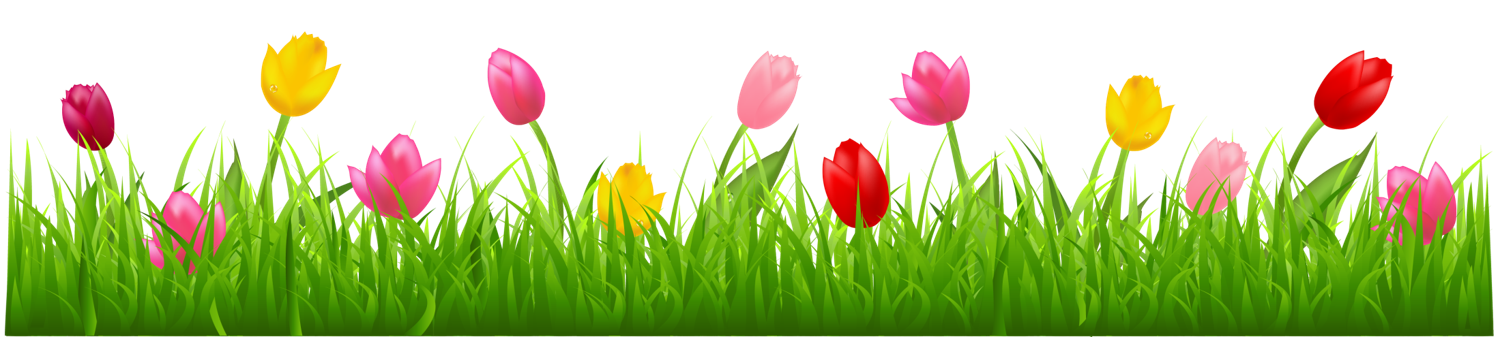 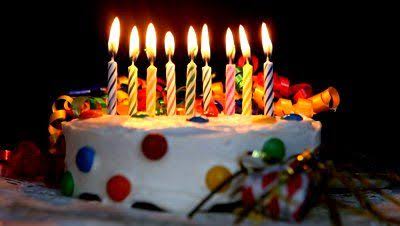 There are candles on the cake.
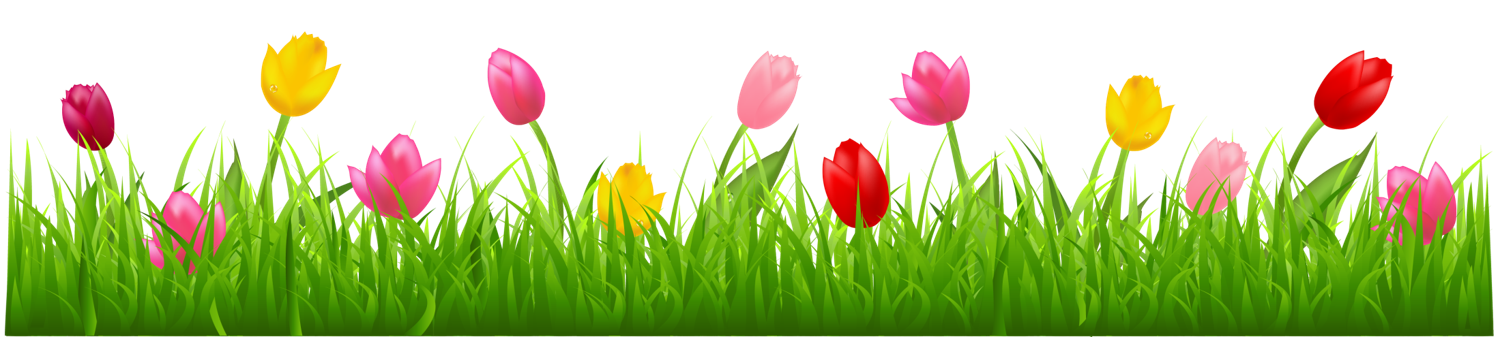 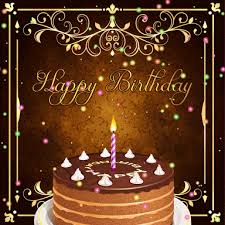 There is one candle for each year of the person’s life.
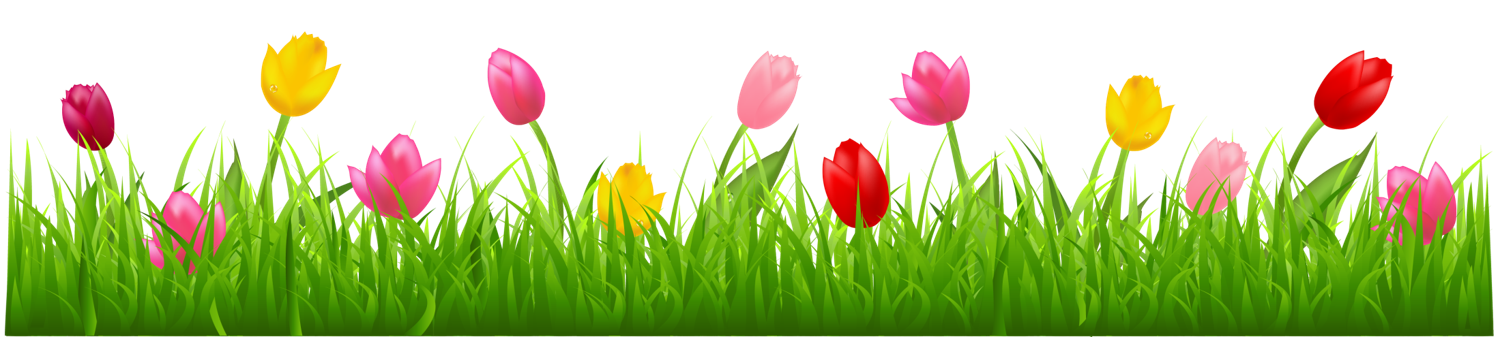 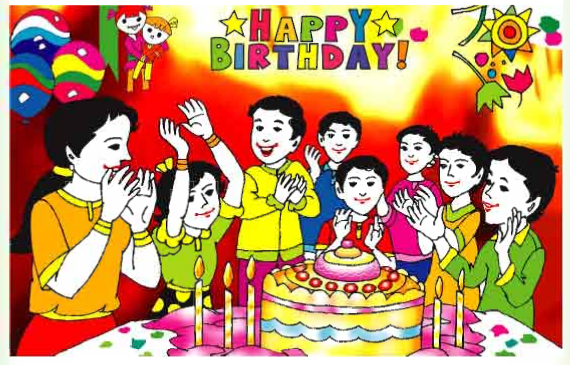 People sing a song for the person.
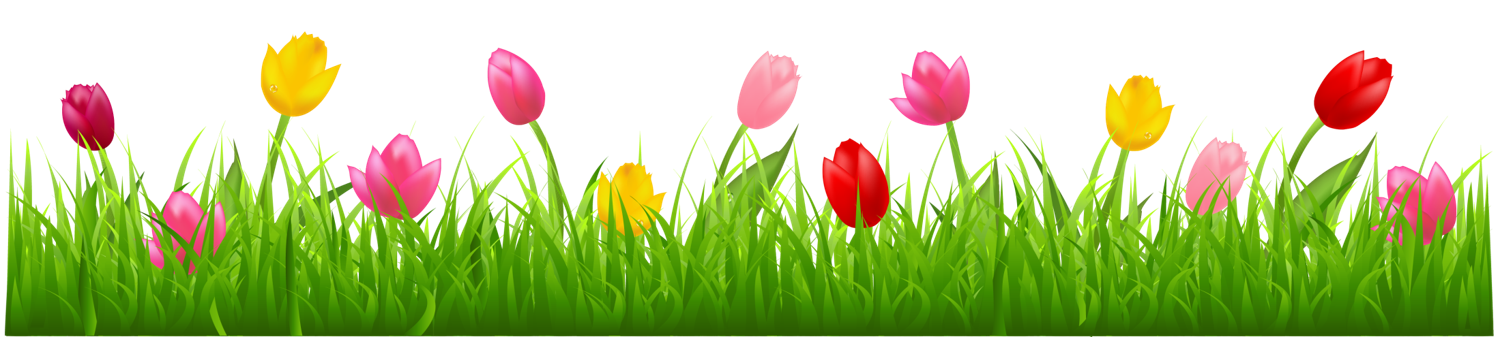 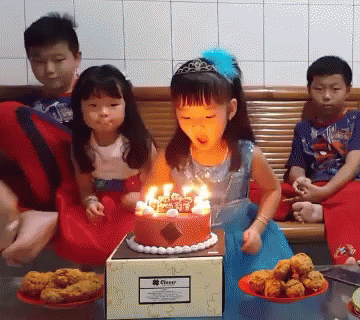 At end of the song, the person blows out the candles.
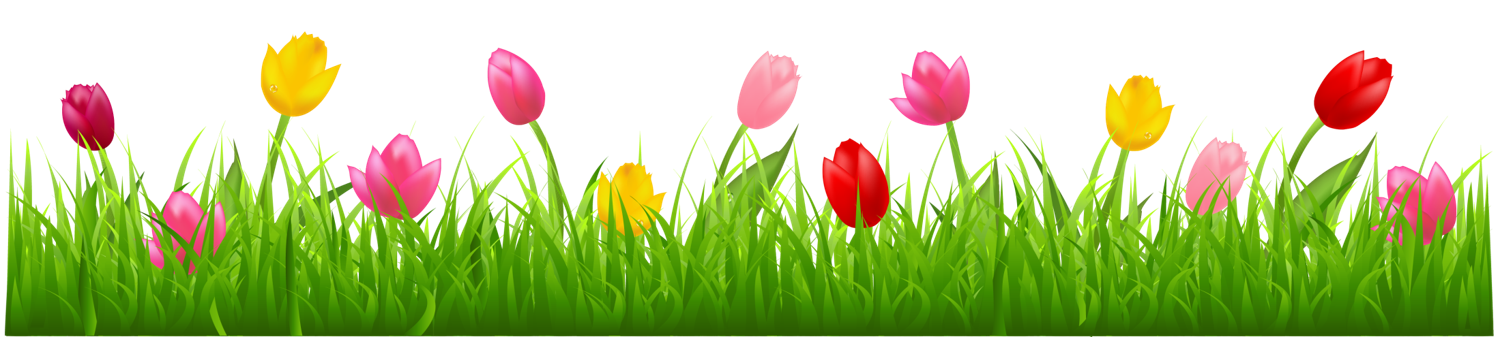 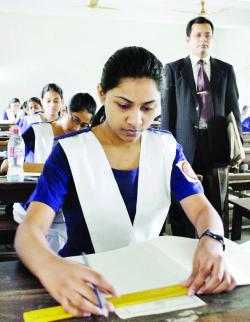 Match the answer
Individual work
Read the sentences. Write T for true or F for false.
A birthday is the date when a person was born.                 -------

On a birthday cake, there is one candle for each year of a child’s age.                                                                          -------

People celebrate birthdays in the same way around the      world.                                                                                  -------
T
T
F
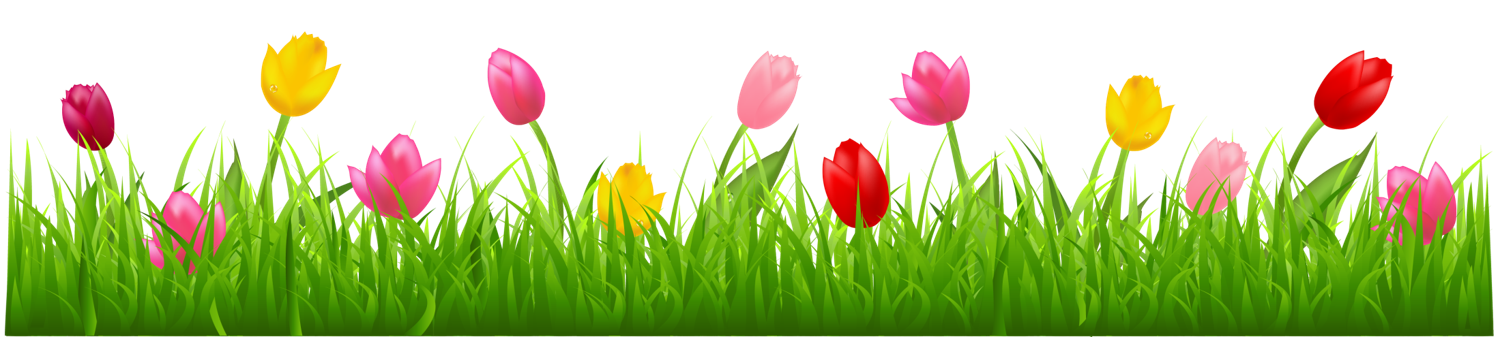 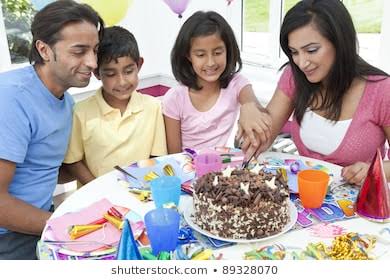 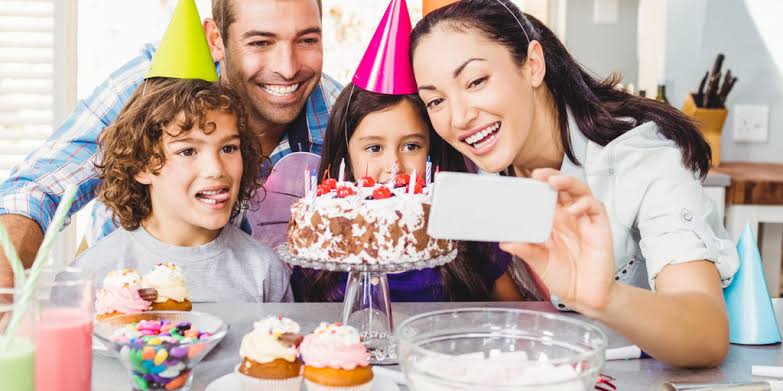 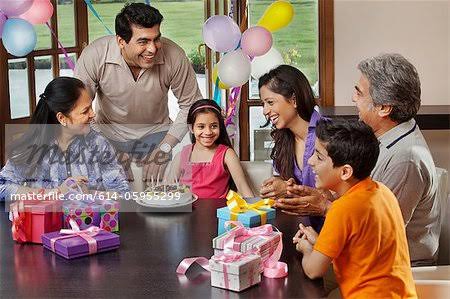 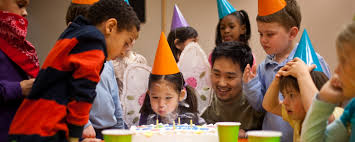 In some countries, there is often a party for a child’s birthday. 
The child’s friends come to the home
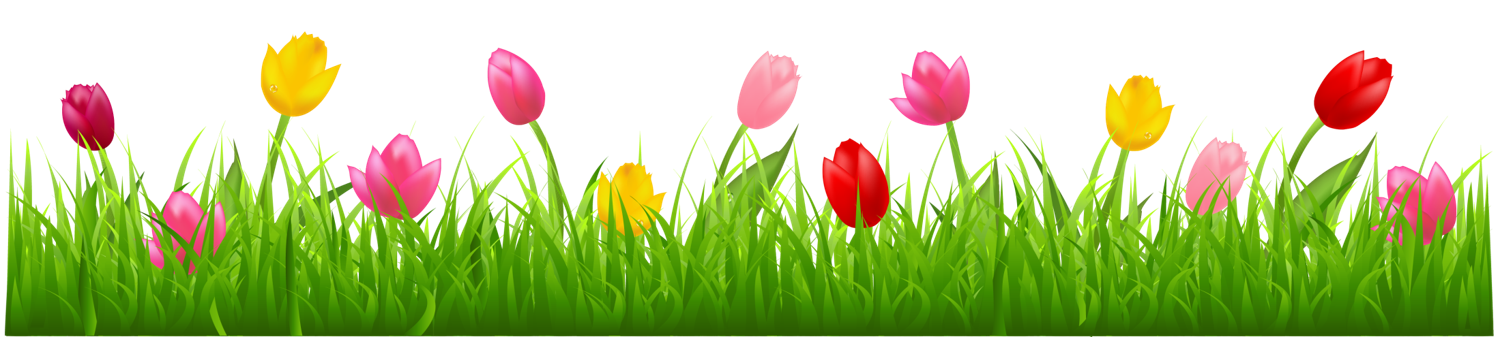 Pair work
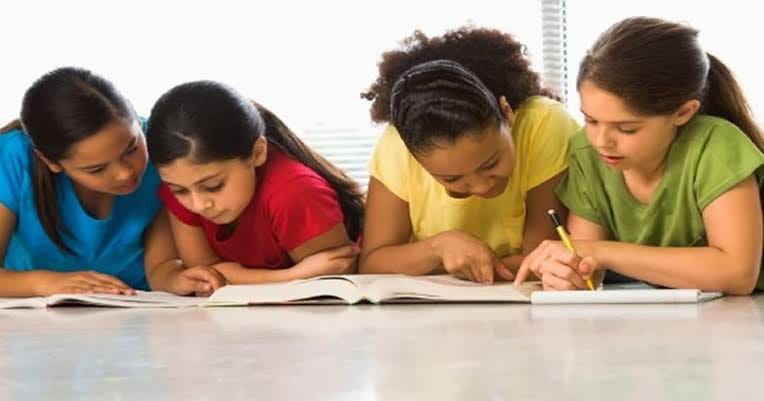 1. What is a special day for a person?
2. What will people do in his birthday?
3. What the person do at the end of the birthday song?
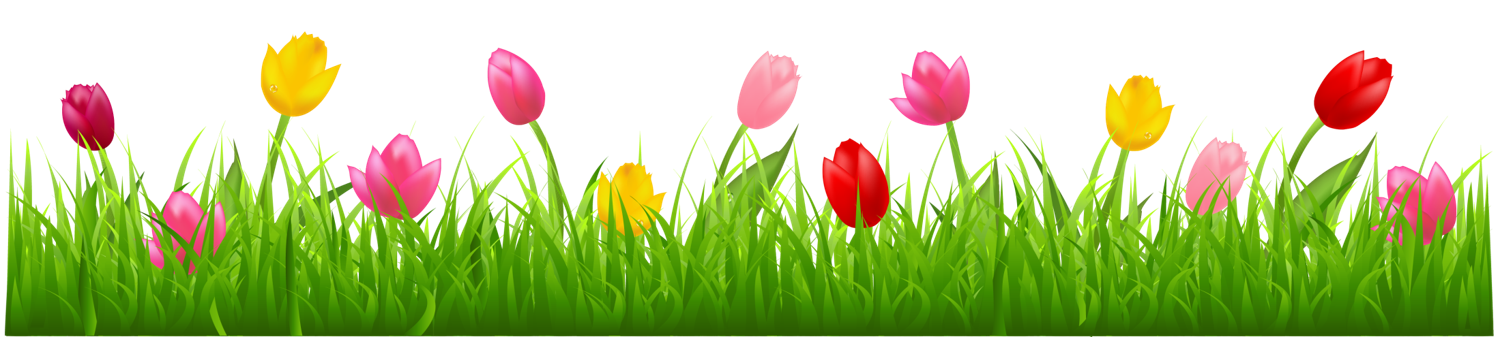 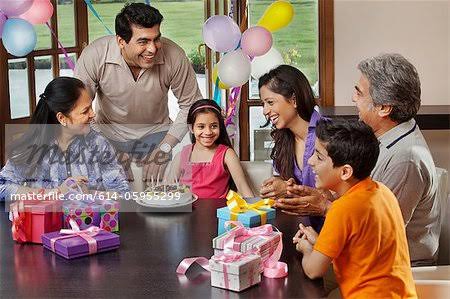 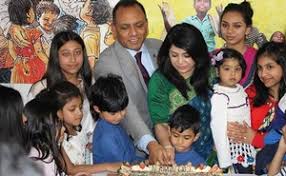 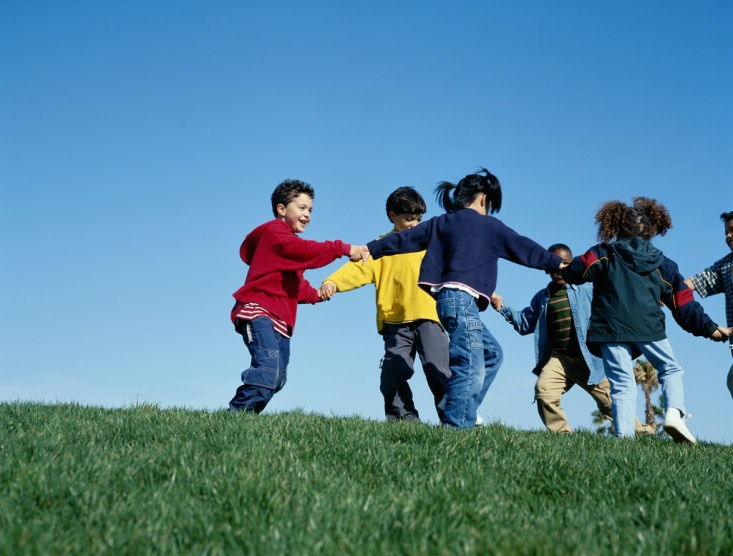 The most important  thing is to enjoy the day and spend time with friends and family.
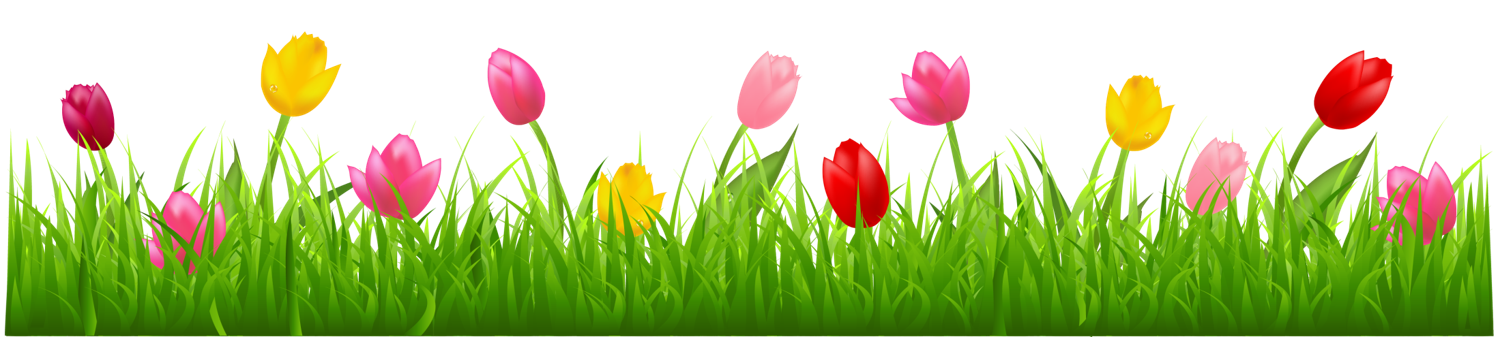 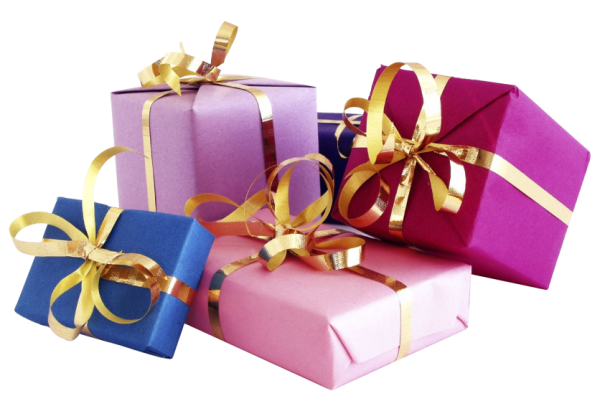 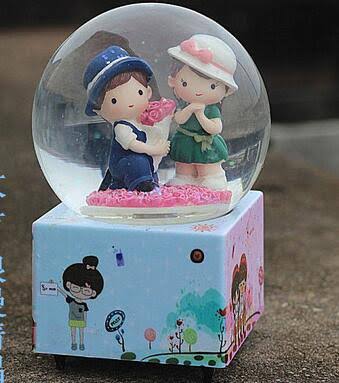 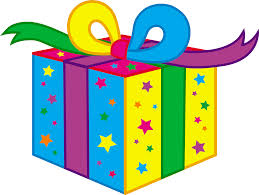 Birthday gift
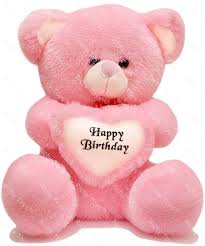 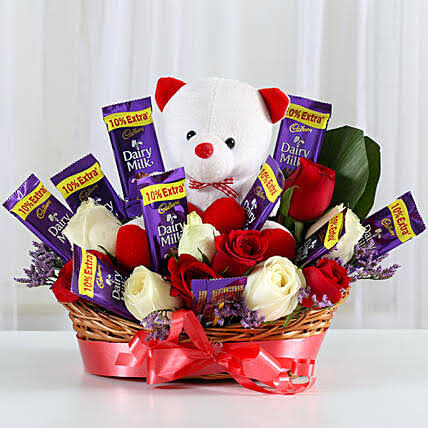 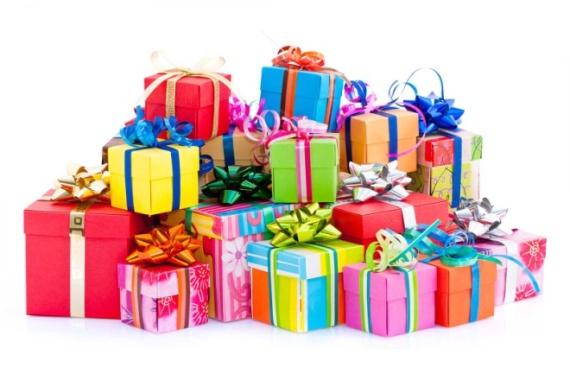 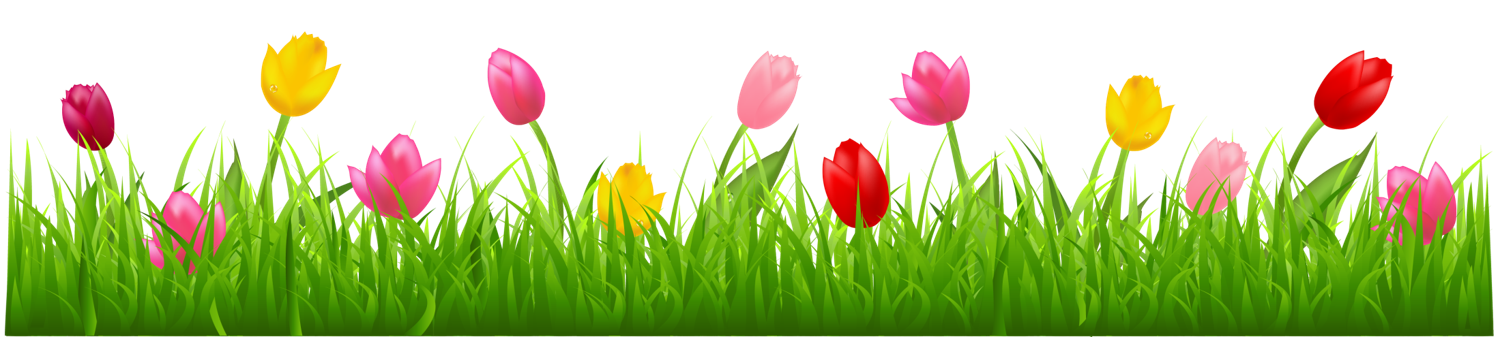 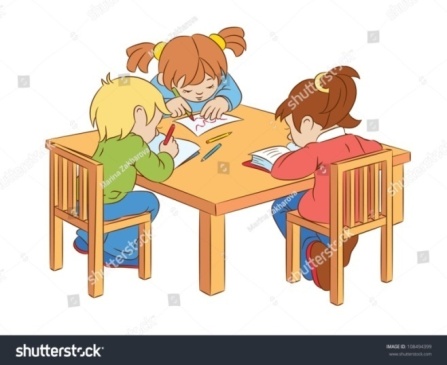 Group work
1. Do people around the world celebrate birthday in the same way ?
2. How many candles are put on the cake and why ?
3. How do people celebrate birthday in most of the country ?
4.What do people bring to a birthday
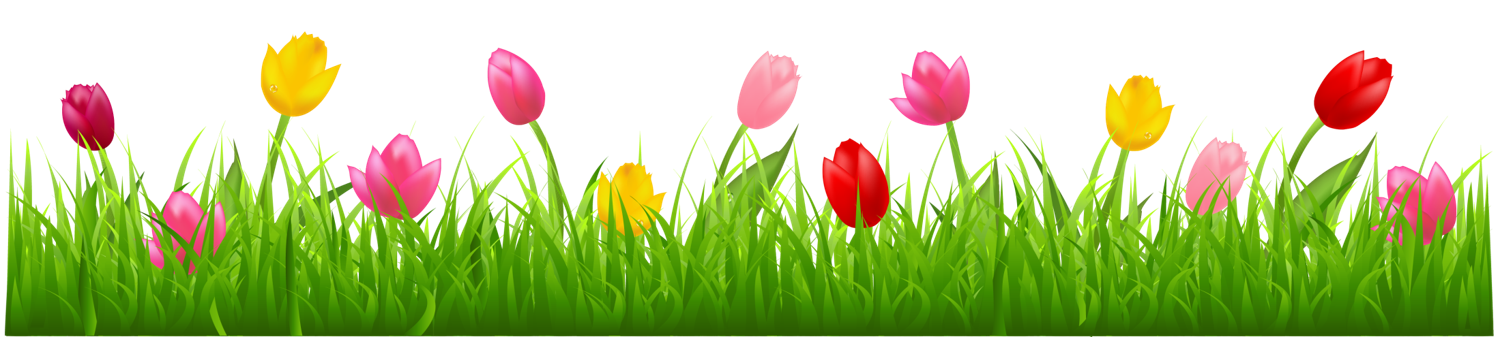 Teacher’s loud reading and discuss the lesson.
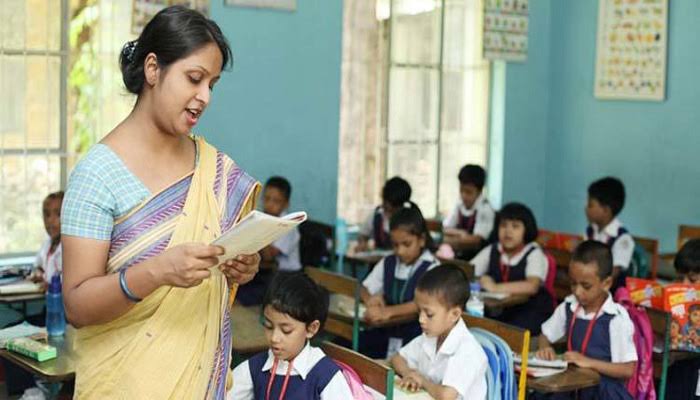 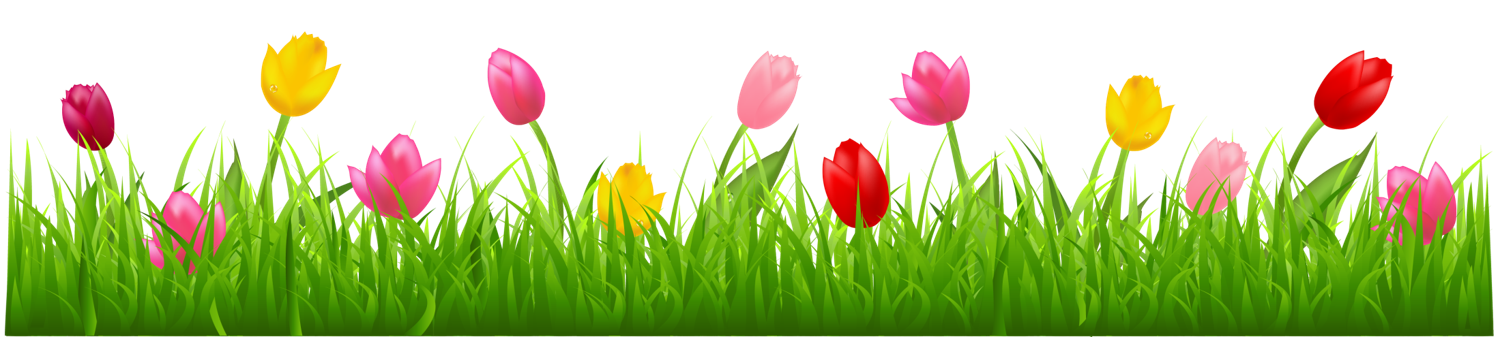 New words with sentences by using picture
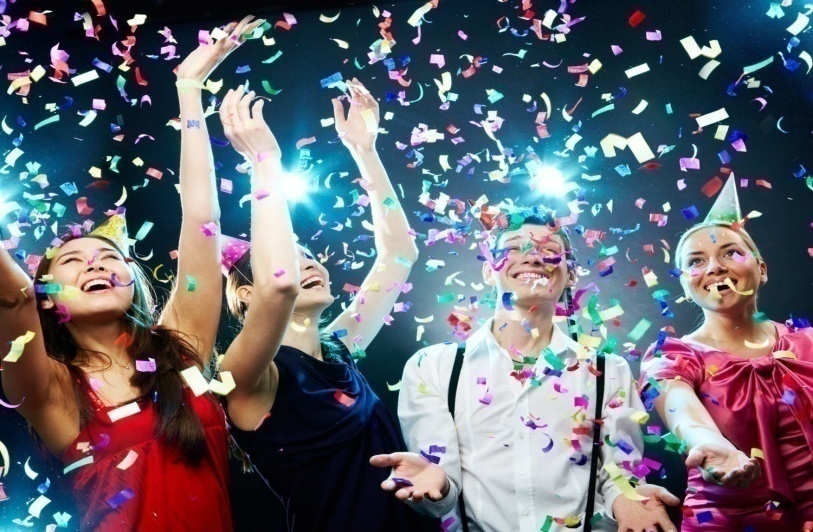 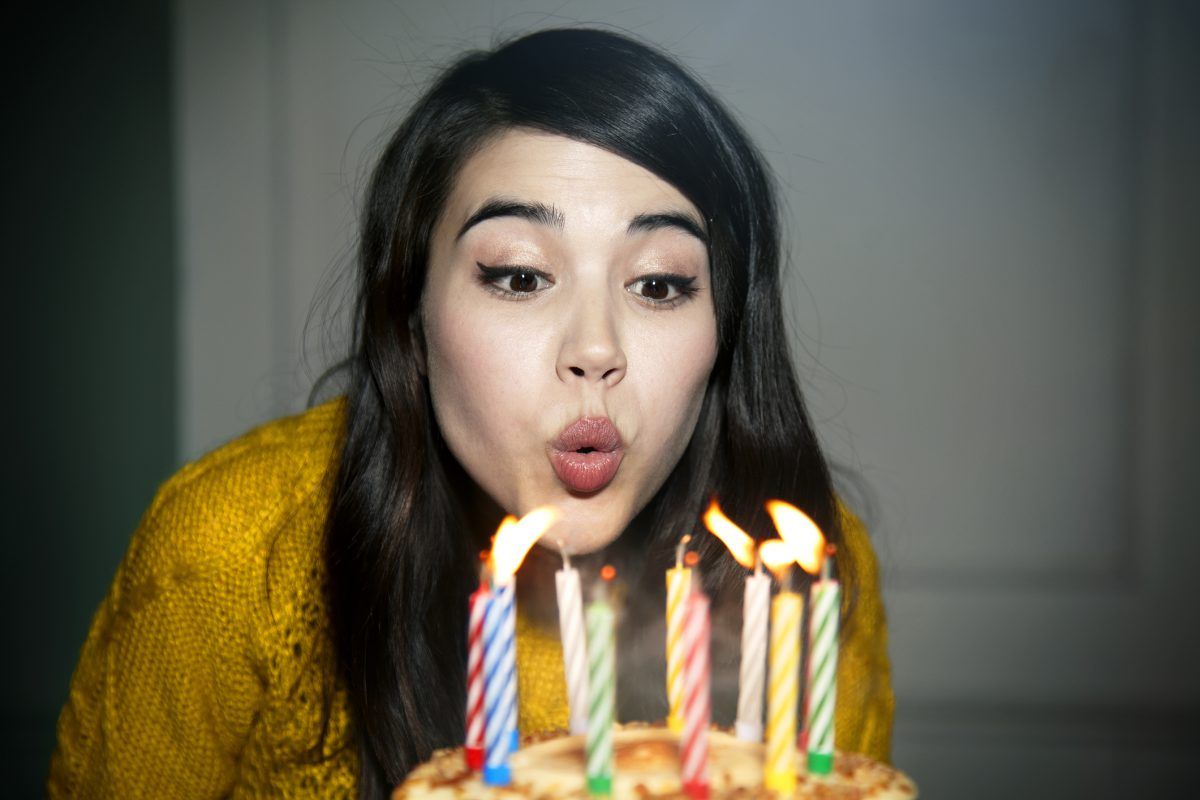 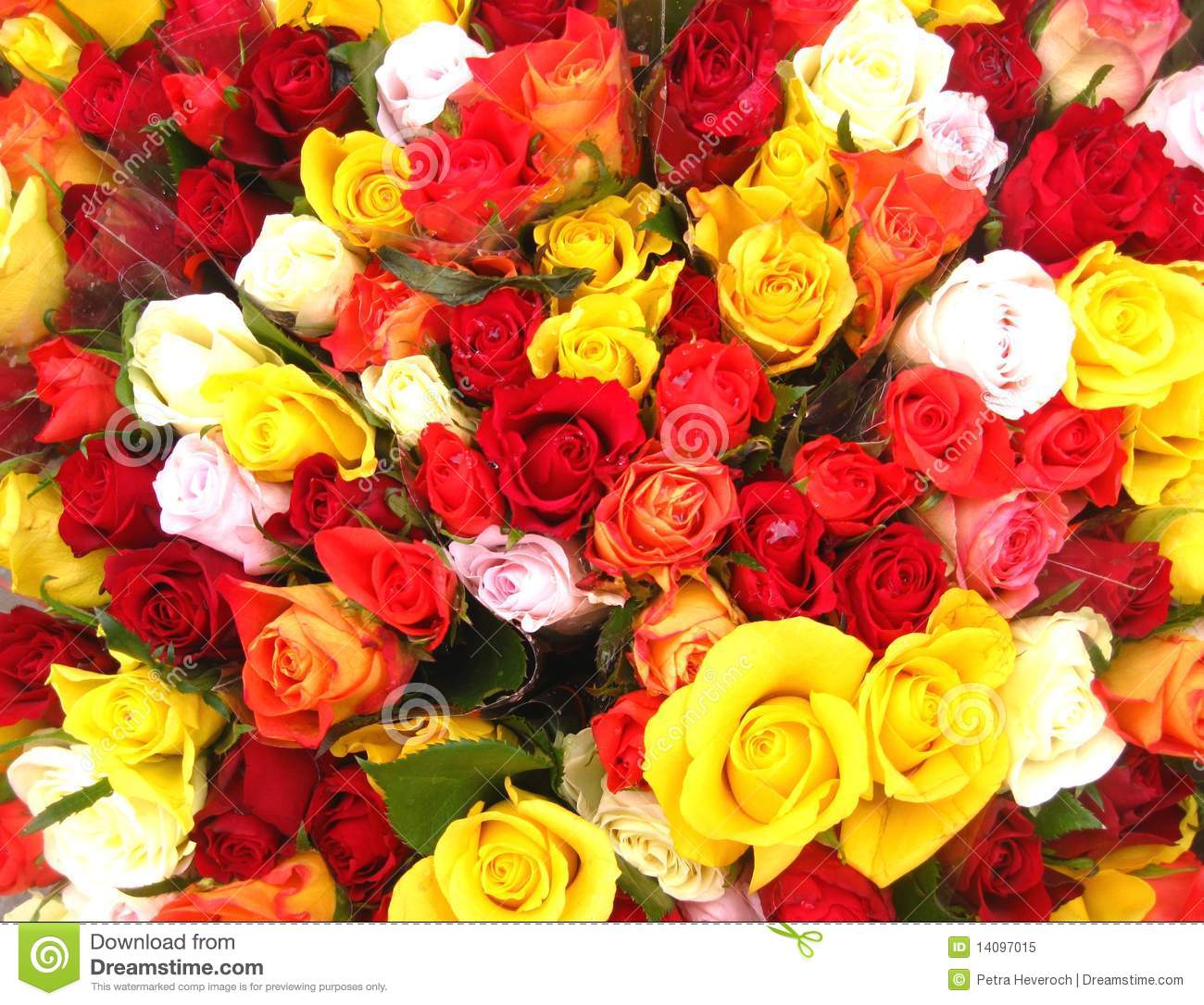 Observe
Put out
Full of bright colour
Celebrate
Colourful
Blow out
I like colourful things.
She blows out the candles
They are celebrating thirty-first night.
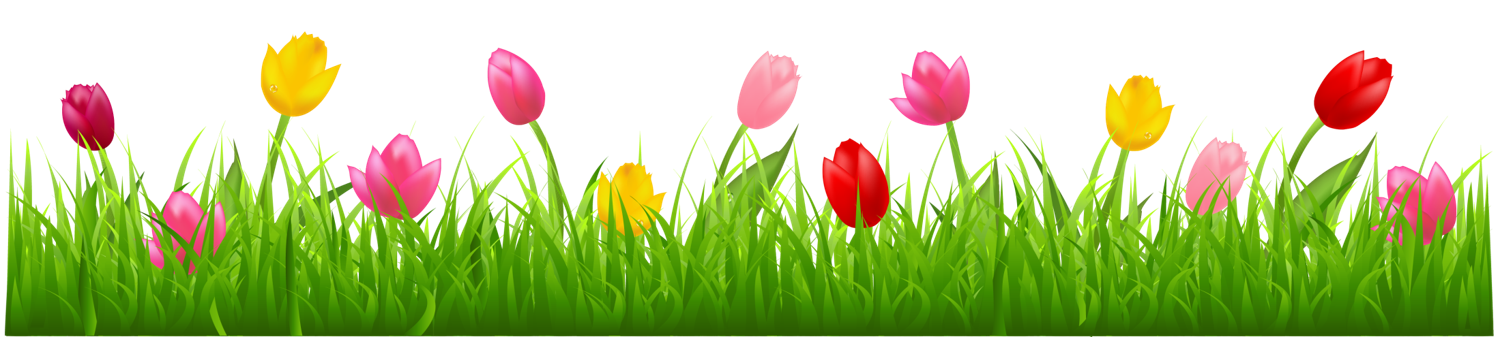 Student’s loud reading help by teacher.
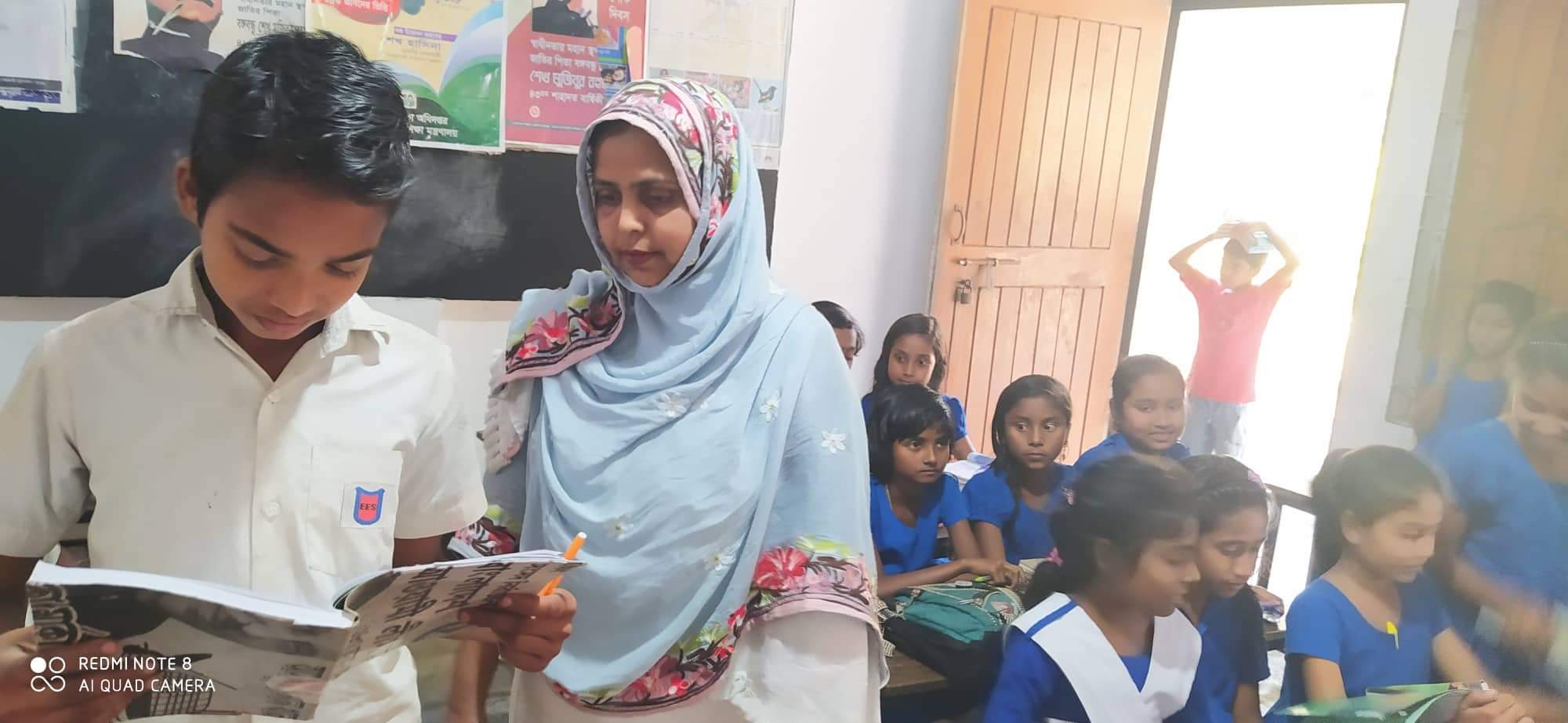 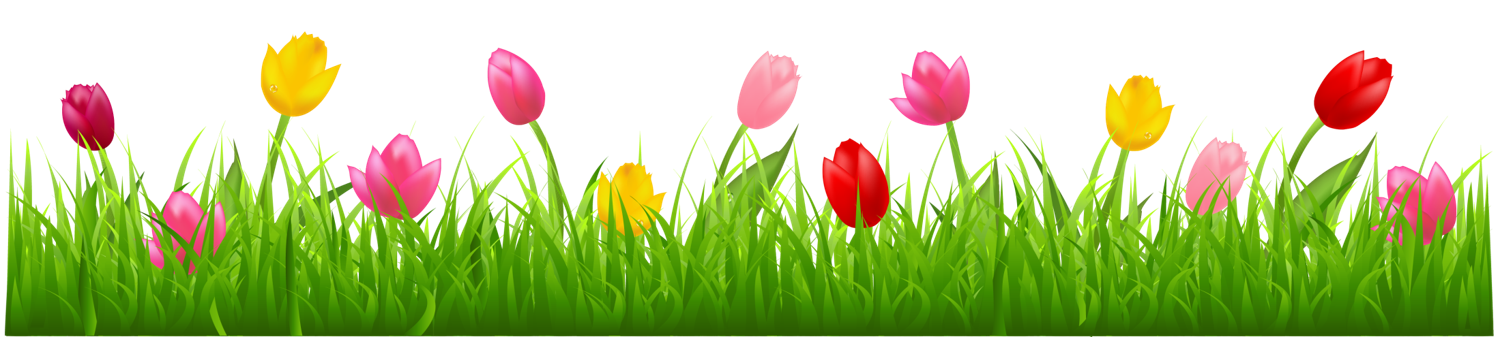 Evaluation
Match the answer
Match the words
(a+4)    Children       ----   Little boys and girl.
(b+ 5)   Special day   --     A particular day.
(C+3)   Birthday       ----      The day of person’s birthday.
(d+2)    parents         -----      Father and mother.
(f+6)    Enjoy            -----       fell happy.
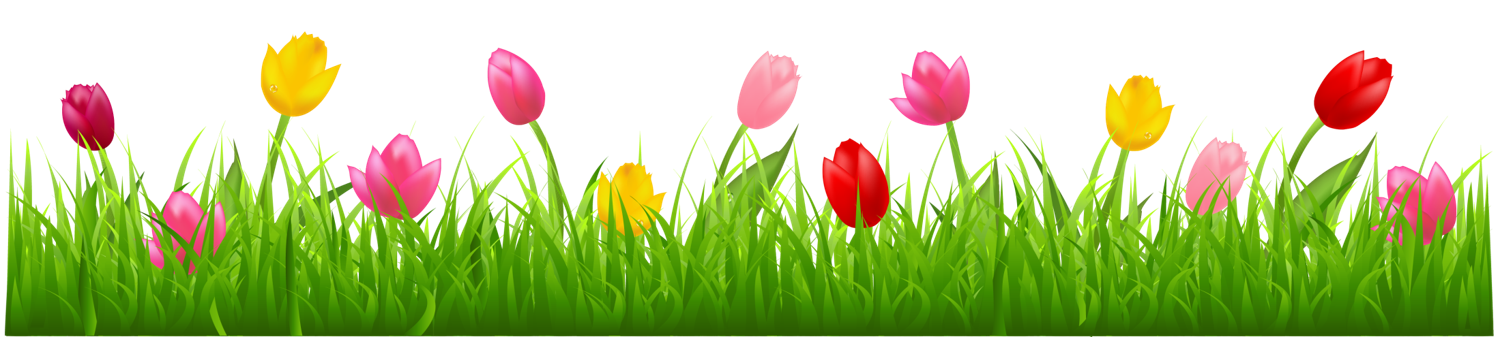 Home 
work
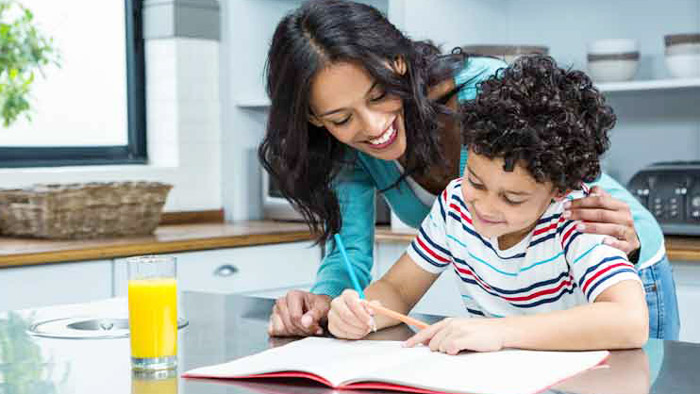 Write 10  sentences about your birthday.
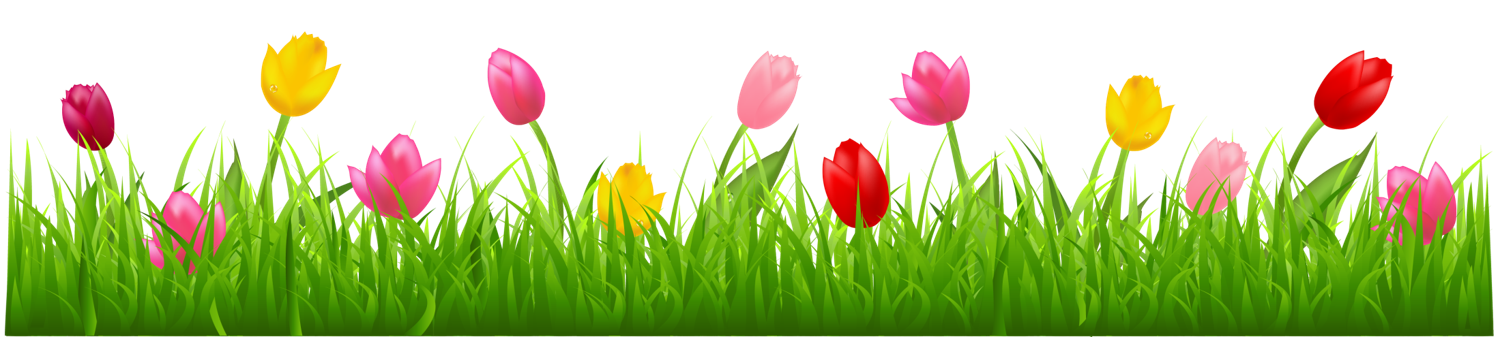 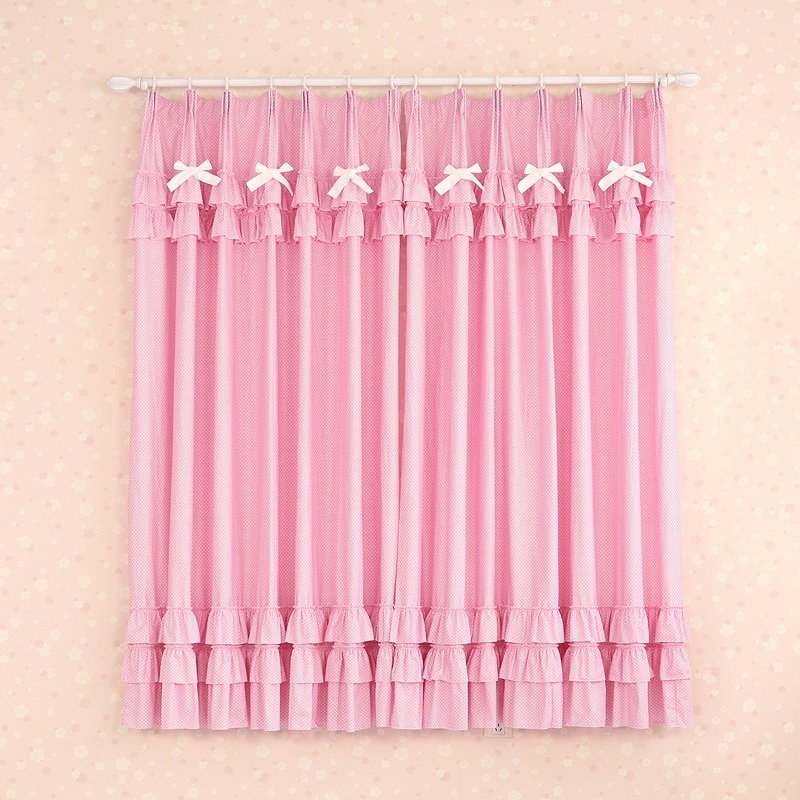 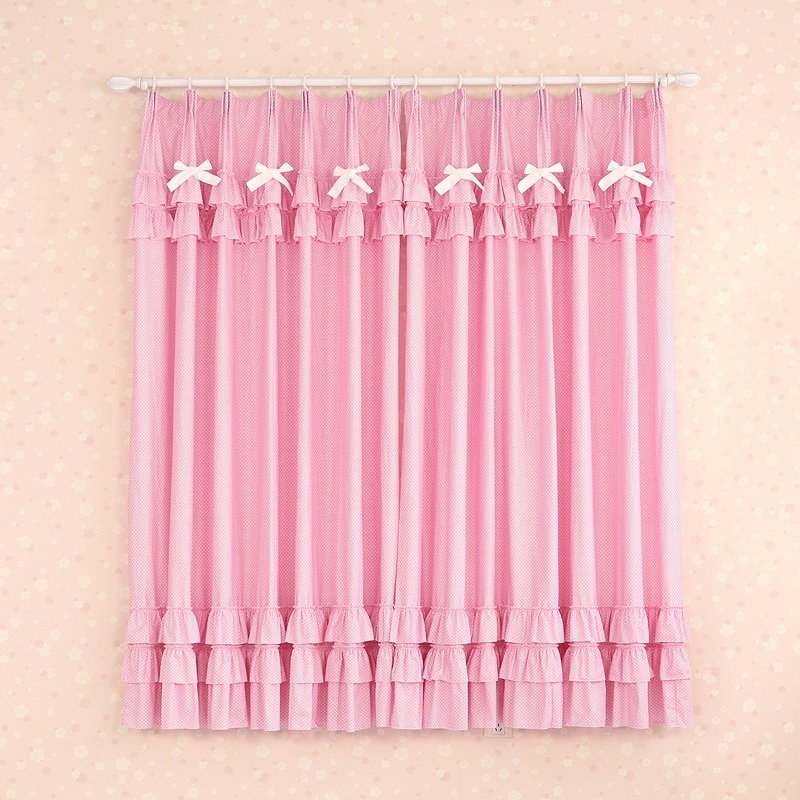 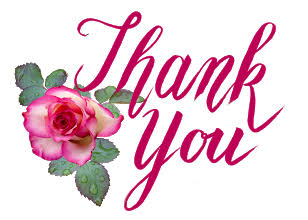 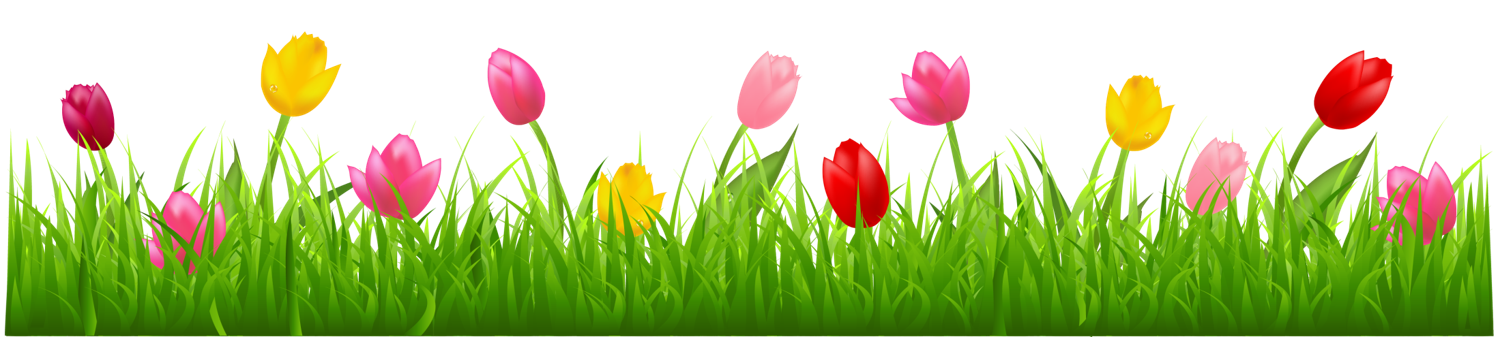